جامعة محمد خيضر بسكرة كلية العلوم الاقتصادية و التجارية و علوم التسيير قسم علوم التسيير الفوج : 02                                                       تخصص :إدارة موارد بشرية
مخاطر بيئة العمل

من إعداد :                                                   الأستاذة: 
فيروز بنارة                                                  داسي وهيبة 
جرادي رشا 


السنة الجامعية : 2021/2022
خطة البحث
المقدمة
    1- ماهية مخاطر بيئة العمل.
أولا: تعريف بيئة العمل.
ثانيا: تعريف مخاطر بيئة العمل.
ثالثا: مفهوم حوادث العمل.
رابعا: مسببات مخاطر بيئة العمل.
2- أنواع مخاطر بيئة العمل وطرق الوقاية منها.
أولا: المخاطر الفيزيائية.
ثانيا: المخاطر الميكانيكية.
ثالثا: المخاطر البيولوجية.
رابعا: المخاطر الكيميائية.
خامسا: المخاطر السلبية.
سادسا: المخاطر الاجتماعية والنفسية.
   الخاتمة
المقدمة
يسعى الإنسان غالبا لتحقيق أبسط متطلباته، ومن أجل تحقيق هذه المتطلبات يتجه هذا الإنسان إلى العمل، وبظهور الثورة الصناعية تقدمت الحياة الاقتصادية والاجتماعية، وتطورت وسائل العمل الإنتاجية والآلات الصناعية. وبصورة عكسية على هذا التطور أصبح العمال في المؤسسات الصناعية غالبا في بيئة عمل غير مؤمنة، وهذا مما قد يعرضهم إلى الأخطار المهنية وبالتالي بروز ما يعرف بحوادث العمل و الأخطار المهنية حيث تعتبر ظاهرة الحوادث من الموضوعات التي لقيت اهتماما واسع و هذا ما سنتطرق له في بحثنا هذا للإجابة عن الأسئلة التالية : فماهي مخاطر بيئة العمل؟ وماهي أسبابها وأنواعها؟ وكيف يمكن الوقاية منها؟
1- ماهية مخاطر بيئة العمل.أولا: تعريف بيئة العمل
تعرف بيئة العمل بأنها: كافة الظروف السائدة داخل المنظمة وخارجها والتي لها تأثير على سلوك العاملين وتحديد اتجاهاتهم نحو العمل 
مجموعة من العناصر المستمدة من البيئة الكلية ولكنها تشكل قوى ذات تأثير عن المنظمة وهي مرتبطة بعناصر داخل حدود المنظمة.
ثانيا: تعريف مخاطر بيئة العمل.
هي ظروف قد تؤدي إلى وقوع الحوادث بما في ذلك الإصابات، أو عطل في الآلات، أو المعدات أو دمار في البناء أو فقدان في المواد .
أحداث غير مرئية وغير مرغوبة في المستقبل .
إمكانية حصول الخطر أو المعاناة من الأذى أو الخسارة .
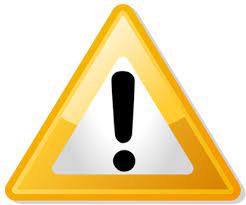 ثالثا: مفهوم حوادث العمل.
تلك الإصابة التي تقعد العامل عن عمله لمدة یوم عمل أو أكثر.
كل ما یقع للعامل أو یتورط فیه دون سابق معرفة أو توقع، وینتج عنه أضرار تصیب الفرد أو الآخرین أو المعدات .
كل حادث مفاجئ یقع أثناء العمل أو یسببه وقد تشمل أضرار وسائل الإنتاج أو القوى البشریة أو كلیهما معا.
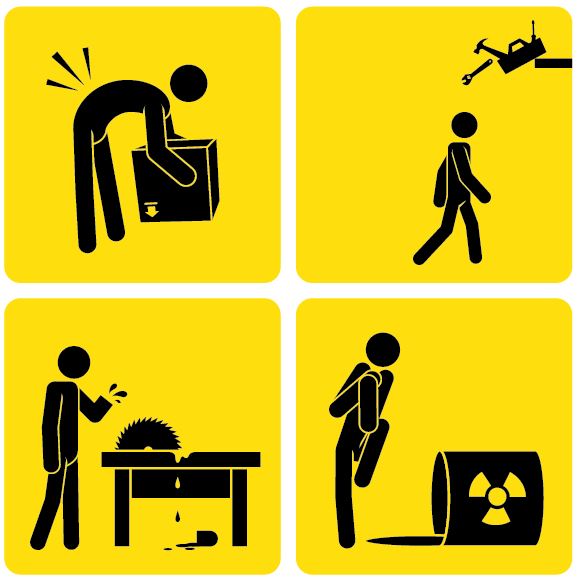 رابعا: مسببات مخاطر بيئة العمل.
أ) الأسباب المرتبطة بالمورد البشري: 
 الفشل في إتباع تعليمات وإجراءات الأمن.
 الأوضاع البدنية الخاطئة أثناء القیام بالعمل.
 اللامبالاة.
 عدم استخدام أدوات الوقاية وعدم التعود علیها.
 تقدم سن العامل وضعفه وعدم قدرته على مسایرة سرعة نسق الإنتاج.
السرعة في أداء العمل .
ب) الأسباب المرتبطة ببيئة العمل:

نقص صيانة الآلات والمعدات.
خطأ تصميم الآلات.
صعوبة ظروف العمل.
عدم صلاحية أدوات وأجهزة الوقاية.
عدم صلاحية آلات العمل وقدمها.
سوء عملية تخزين المواد الخطيرة،
إهمال عمليات الصيانة في الوقت المناسب،
2- أنواع مخاطر بيئة العمل وطرق الوقاية منها
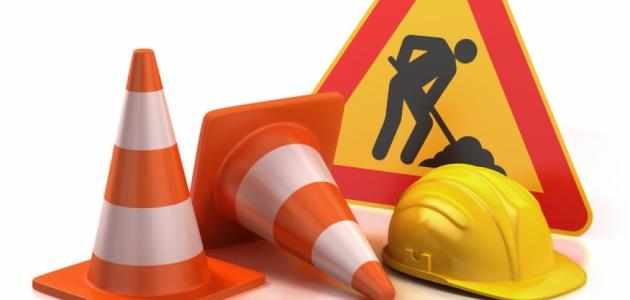 أولا: المخاطر الفيزيائية(الطبيعية).
أ) الحرارة: إن تأثير الحرارة على إنجاز الأفراد يجب أخذه بعين الاعتبار 
الأمراض التي تسببها الحرارة:
التهاب الجلد: نتيجة التعرض للحرارة لمدة طويلة. 
ضربة الشمس: وتنشا من التعرض لدرجات الحرارة المرتفعة مع ارتفاع نسبة الرطوبة وقد تسبب ضربة الشمس وفاة العامل.
التهابات العيون: يحدث نتيجة التعرض المزمن للحرارة وقد يؤدى إلى ضعف الإبصار مع مرور الوقت.
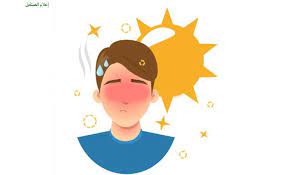 طرق الوقاية من الحرارة:
استخدام مواد لها خواص عازلة للحرارة بحيث تساعد في الحد من تسرب وانتقال الحرارة
تستخدم لهذا الغرض المآزر وتوجد منها أنواع تختلف في المواد المصنعة منها ونظام عملها
حسب نوعية الوقاية المطلوبة وحسب نوعية التعرض
استخدام القفازات المرنة والمصنوعة من مواد مقاومة للحرارة
استخدام نظارات للتخفيف من حدة الحرارة وحماية العينين.
ب) الإضاءة:
إن الإضاءة غير الجيدة تعني إما زيادة أو قلة في شدة الإضاءة أو التباين في التوهج ولكل منهما أضرار معينة على العين
الأمراض التي تسببها الإضاءة:
ضعف في قابلية الإبصار نتيجة لإجهاد العين.
الشعور بالتعب ونقص المقدرة على أداء العمل الذهني نتيجة التأثير على الجهاز العصبي
المركزي ينتج عنه شعور بالدوخة وصداع في مؤخرة الرأس
زيادة في نسبة إصابات العين
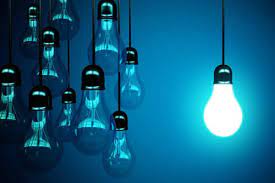 طرق الوقاية من الإضاءة غير السليمة:
يجب أن يتم استخدام الألوان المناسبة لطلاء الجدران والأسقف وذلك للاستفادة من الانعكاس الضوئي بكميات مناسبة وسليمة.
إجراء الفحوصات البصرية الأولية للعاملين وذلك للتأكد من قدرتهم على العمل كما يجب العمل على إجراء الفحوص البصرية الدورية للتأكد من خلو العاملين من الأمراض .
يجب أن توزع مصادر الضوء الطبيعية أو الاصطناعية بحيث توفر إضاءة متجانسة خالية 
من الوهج المباشر والضوء المنعكس والظلال والاختيار المناسب للون الضوء بان يكون ابيض غير متعب للنظر
تلوث الهواء:
هو الحالة التي يحتوي فيها الهواء على شوائب ومواد عالقة به من غير مكوناته الأصلية، أو أن مكوناته الأصلية تكون عالية التركيز الأمر الذي يجعلها ضارة بالإنسان.
    الأمراض التي يسببها التلوث:
الغبارية مثل الإسمنت والرمل: تؤدي إلى خلق نواة مرضية في الرئة، وقد تؤثر على العينين مما يؤدي إلى ضعف الإبصار أو أمراض بصرية شديدة.
الملوثات الغازية وتؤثر على الجسم بطريقتين :
- أن تكون خانقة مثل غازات ثاني أكسيد الكربون أو غيرها.
- أن تكون سامة مثل أبخرة بعض الأحماض أو القواعد وغازات الكلور
طرق الوقاية من التلوث:
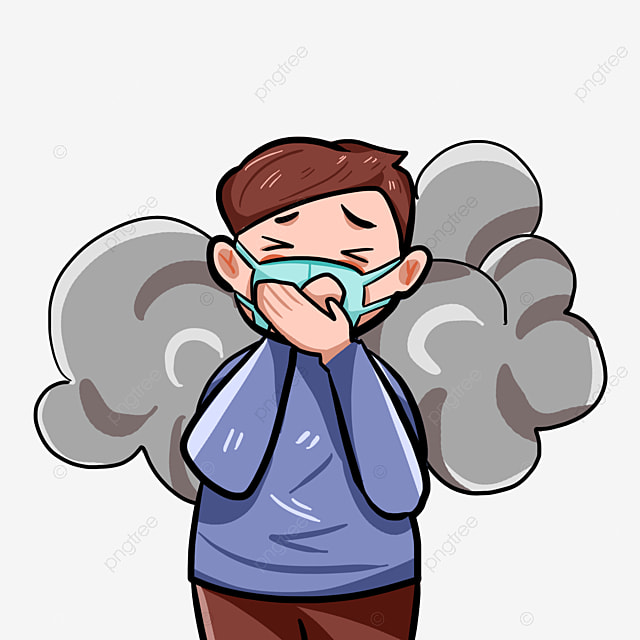 توزيع أقنعة واقية إذا كانت الأبخرة والغازات كثيرة نسبيًا.
عزل العمليات المؤدية إلى تلوث الهواء في أماكن خاصة.
تجديد الهواء الموجود داخل الم صنع عدة مرات في اليوم للتخلص من ثاني أكسيد الكربون الناتج عن تنفس العاملين ومن الغازات والروائح والأبخرة التي قد تنتج عن
بعض العمليات التشغيلية ويتم ذلك باستخدام التهوية الطبيعية واستخدام شفاطات ومراوح.
بالإضافة إلى خطر :
الإشعاعات                 الاهتزازات                     الضوضاء
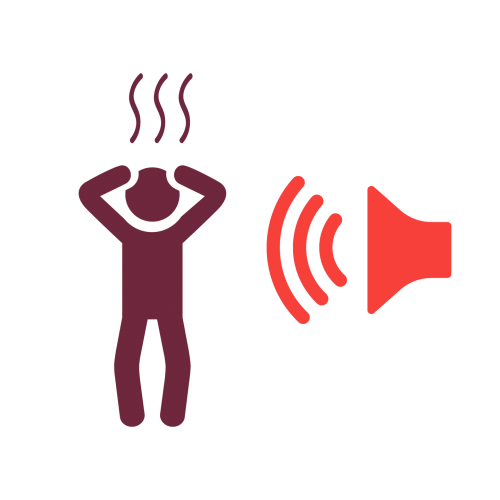 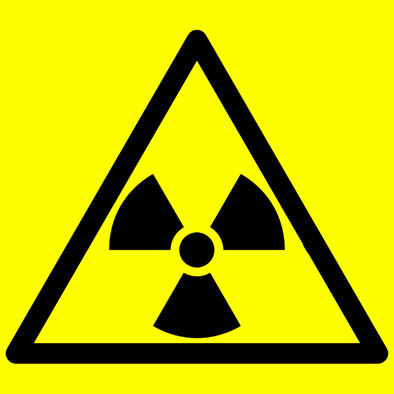 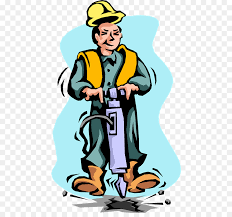 ثانيا: المخاطر الميكانيكية.
تعتبر الأجزاء المتحركة في الآلات والمعدات مصدر خطر رئيسي في وقوع حوادث عمل جسيمة، إذ أن بعضها يكون مغطى بأغطية واقية والبعض الآخر يكون مكشوفا أمام العاملين.
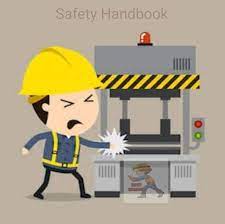 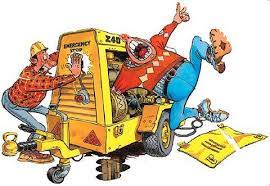 الأمراض التي تسببها الآلات والمعدات:
الوفاة نتيجة الانفجارات أو الحرائق أو سقوط الأجزاء أو صدمها للرأس بعنف.
بتر الأطراف والأصابع وخاصة عند استخدام المناشير او المكابس.
إصابات العيون : عند استخدام اللحام بالكهرباء أو بالأكسجين.
صدمات وجروح وخدوش في الجسم، اليدين، الوجه، الأنف بسبب اصطدام الأجزاء المتحركة والحادة بأي منها.
طرق الوقاية من الآلات والمعدات:
معرفة كيفية إيقاف الآلة قبل تشغيلها.
- معرفة كيفية فصل المصدر الكهربائي عن الآلة في الحالات الطارئة.
 _عدم التحدث مع العامل أو لمسة أثناء عمله على الآلة.
_عدم صيانة أو تنظيف الآلة أثناء عملها بل يجب إيقافها أولا.
_تطبيق عمليات الصيانة على اختلاف أنواعها: روتينية ووقائية وتصحيحية.
_ارتداء الملابس المناسبة للعمل.
_استخدام معدات الوقاية الشخصية المناسبة لأداء العمل.
_التأكد من وجود أجهزة الأمان والحواجز الواقية للآلة في وضعها الصحيح.
ثالثا: المخاطر البيولوجية(الحيوية).
تصيب هذه المخاطر العاملين الذين يتعاملون مع البكتيريا والفيروسات، أو العمال في مجال الزراعة أو الذين يتعاملون مع الحيوانات، أو العاملين في اللحوم والأطعمة الأخرى.
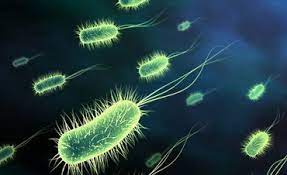 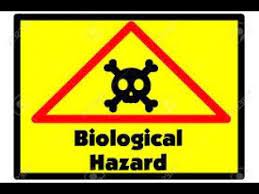 الأمراض التي تسببها المخاطر الحيوية:
الحمى الخبيثة: تنتج عن ميكروب الانتراكس الذي تعيش في جلود وأصواف وشعر الحيوانات كالأغنام والخيول وغيرها، من أعراض هذا المرض ظهور بقع حمراء وحدوث سعال وصداع مع ارتفاع في درجة الحرارة وهو يصيب العمال في مجال الدباغة وصناعة السجاد .
- السقاوة : وهو مرض يصيب الإنسان والحيوان عند ملامسة حيوان مصاب، أو لمس مخلفاته عن طريق الجلد أو الأنف أو الفم، وأعراض المرض حمى ورعشة شديدة مع إعياء قد ينتهي بالإغماء والوفاة
طرق الوقاية من المخاطر الحيوية:

إجراء الفحوصات الطبية الابتدائية والدورية للعاملين
تطعيم العمال ضد الأمراض السارية والمعدية.
توفير أماكن للاستحمام في الأماكن المعرضة للإصابة بالفيروسات والبكتيريا والطفيليات
توفير مواد النظافة الشخصية.
استخدام الوسائل الفنية التي من شأنها منع التلامس المباشر بين العمال والحيوانات المصابة.
رابعا: المخاطر الكيميائية.
تحدث أخطار المواد الكيميائية نتيجة التعرض لأي مجال من الكيماويات، وتظهر نتيجة ذلك إما فورا أو قد تمر فترة زمنية قبل ملاحظة إشارات وعلامات الأمراض، وبمرور هذه الفترة الزمنية يصبح تأثير هذه الأخطار دائم.
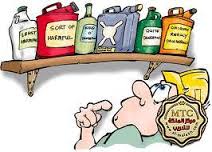 الأمراض التي تسببها المخاطر الكيميائية:

تهيج أو حروق في الجلد أو العينين.
التسمم.
تلف الأعضاء آو ضعف الجهاز المناعي.
تفاقم أعراض الربو والحساسية
السرطان.
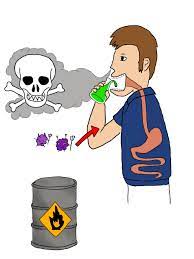 طرق الوقاية من المخاطر الكيميائية:
الإلمام التام بخواص المواد الكيماوية قبل التعامل معها.
التصنيف الدقيق لاسم وأضرار وخطورة المادة الكيماوية.
التخزين السليم.
استخدام معدات الوقاية مثل الكفوف والأقنعة
نشر التوعية بين العمال حول أخطار المواد الكيماوية.
تزويد أماكن العمل بأحواض غسيل لليدين ومغاسل للوجه.
إجراء فحوصات طبية دورية للعاملين.
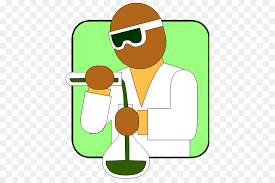 خامسا : المخاطر السلبية 
وهي غياب أو عدم توافر الشيء سواء كان معدات او إجراءات أو تعليمات أو نشاط الذي من المفترض.
هي المخاطر التي قد تنشا نتيجة عدم توافر أحد الاحتياجات الآتية:
وسائل الإنقاذ والإسعاف.
النظافة.
عدم ملائمة المهمات والآلات لجسم العامل.
ترتيب أماكن العمل
طرق الوقاية من المخاطر السلبية.
توفير وسائل الإسعافات الطبية للعاملين بما يتناسب بطبيعة العمل وعدد العاملين مع حفظها في صندوق يوضع في متناول العاملين.
توفير وسائل النظافة (المورد المائي، التجهيزات الصحية، أعمال الصرف والنظافة العامة).
عدم إلقاء فضلات المواد القابلة للاشتعال أو الانفجار على الأرض أو الممرات، ويجب إزالتها أولً بأول والتخلص منها بطريقة آمنة.
إعداد مكان خاص لاستبدال وخلع الملابس، على أن يُزود بخزانات أو دواليب للعاملين؛ خاصة في الصناعات التي تؤدي إلى تلوث أجسامهم أو ملابسهم.
توفير معدات وأدوات الإنقاذ وأن تكون مناسبة وصالحة للاستعمال ومحفوظة في أماكن يسهل استخدامها.
سادسا: المخاطر الاجتماعية والنفسية.
هي المخاطر التي قد تنشأ عن سوء الحالة النفسية للفرد والعوامل المؤثرة على الصحة والحالة النفسية؛ مثل:
العمل الروتيني.
ضغوط العمل.
•سوء الإدارة (خلل بنظام /الأجور الترقيات/ العلاقة بين الرؤساء والمرؤوسين/ الصراعات الداخلية(.
•مشكلات اجتماعية واقتصادية.
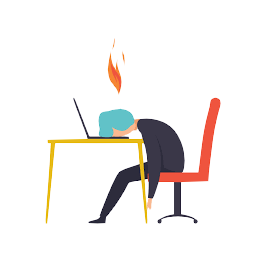 طرق الوقاية من المخاطر الاجتماعية والنفسية.
تقديم رعاية خاصة للعاملين الجدد إ لعطائهم فرصة للتكيف مع نمط الحياة الجديد، وذلك بالتدريب المستمر.
تفادي الملل بالعمل، وذلك بالتغيير قدر الإمكان ومحاولة إشراك العاملين في اتخاذ القرار، وإعطائهم الإحساس بالأهمية والمسئولية والاستفادة من قدراتهم الإبداعية.
إتباع الأساليب السليمة في الإدارة لمنع الصراعات والاحتكاك بين العاملين.
خلق مناخ اجتماعي مناسب عن طريق الأندية والرحلات وحل المشكلات الاجتماعية للعاملين، من إسكان ومواصلات وتعليم وترفيه وصحة.
الخاتمة
اتضح من خلال البحث أنه لا یوجد عمل على مستوى أي منظمة إلا وصاحبه درجة معینة من المخاطر، وتتجلى أبرز المخاطر التي تترصد بالمورد البشري في المنظمة في حوادث العمل التي تتسبب في تبديد الكثير من الموارد المادية والبشرية , لذا كان لابد من إدارة هذه المخاطر للحد منها